Франція
Становище Франції після Другої світової війни
Країна – переможниця, незважаючи на поразку від Німеччини в 1940р.
Зростання авторитету соціалістичної та комуністичної партій.
Очолення тимчасового уряду Ш. де Голлем (1944р.)
Очищення державного апарату від колабораціоністів.
Націоналізація окремих галузей промисловості.
Франція часів IV республіки
У 1958р. в умовах викликати громадську війну, Ш. де Голль сформував уряд і отримав 
надзвичайні повноваження.
Президентство Ш. де Голля (1958- 1969рр.)
“Червоний травень” 1968р.
Розвиток Франції в 1970 – 2000-х рр.
Жорж Помпіду
Валері Жескар Д’естен
Франсуа Міттеран
Жак ширар
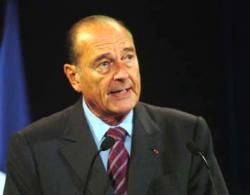 Ніколя саркозі